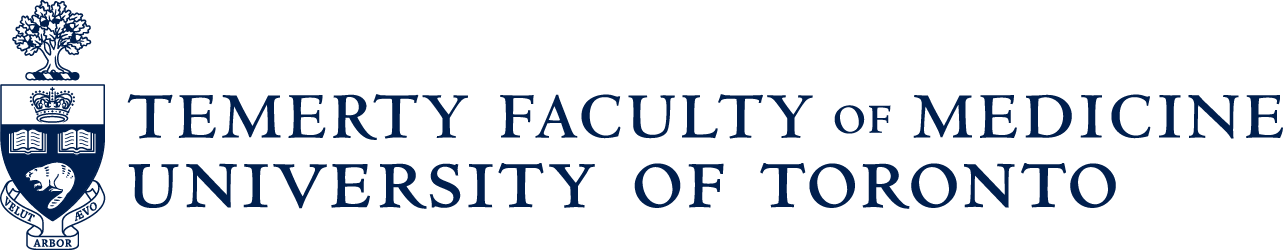 Workplace Based Assessments in UME
Resident and Fellow Orientation, Fall 2023
Background
In UME: the AFMC has determined 12 general EPAs expected of a graduating medical student, independent of specialty
The EPAs comprise one component of workplace based assessments
Our commitment to students: to provide frequent coaching in these 12 areas, and to promote reflection on progress over clerkship
*The EPAs are credit/no credit and are NOT otherwise used to determine student progress in the program or to determine eligibility for graduation
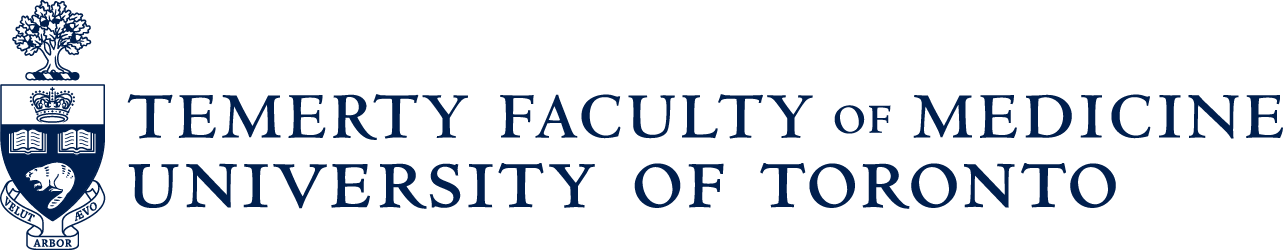 [Speaker Notes: Ultimate goal- enhance patient care!]
EPAs in UME
Entrustable Professional Activity (EPA) is a typical unit of work in which a clinician engages 

“Key Observable Behaviors” have been described for each EPA in UME

No phases of training, No milestones, No progress decisions based on EPAs in UME
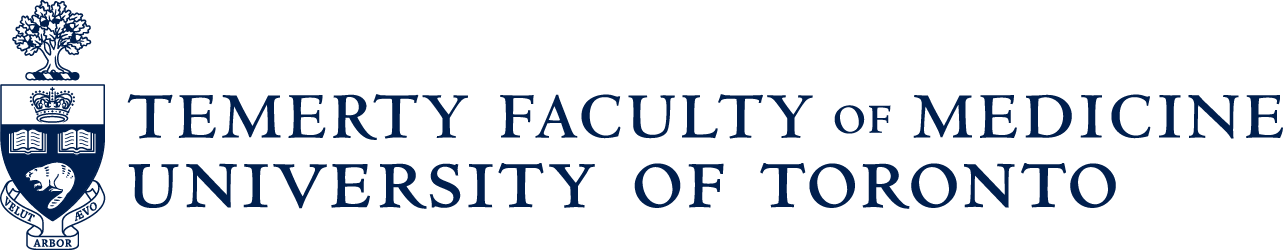 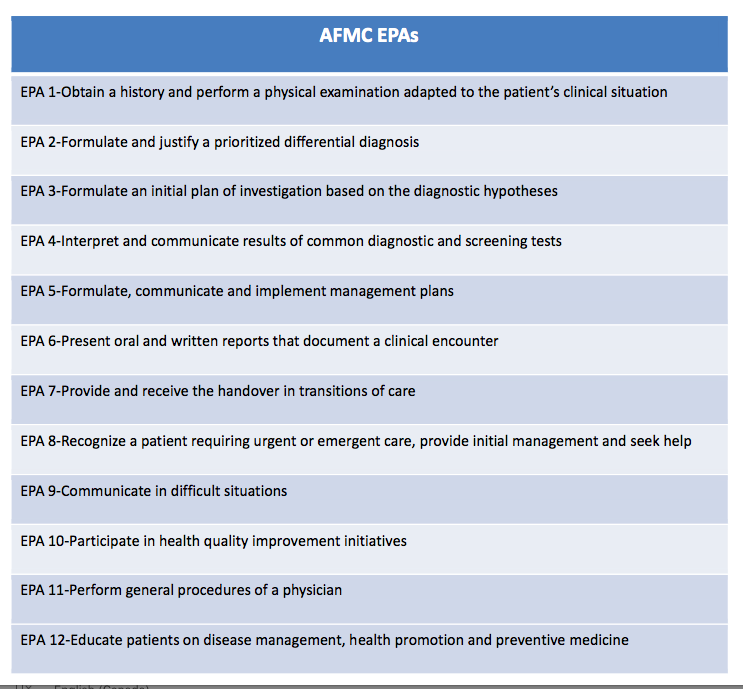 Example: EPA 1: Obtain a history and physical examination adapted to the patient’s clinical situation
Example: EPA 8: Recognize a patient requiring urgent or emergent care, provide initial management and seek help
How Will it Work?
Communication is key, example:
Assessor: What are your learning goals for today? What would like me to observe?
Student: I have been working on prioritizing my differential diagnoses. I am hoping to have your feedback during clinic and to complete an EPA (EPA2).”
Coaching conversation after the observation
Documentation of the conversation using the EPA tool in Elentra
Students have been asked to complete the contextual information on Elentra for faculty or resident/fellow assessors and either hand over their device (preferred) or have Elentra email the assessor with a link
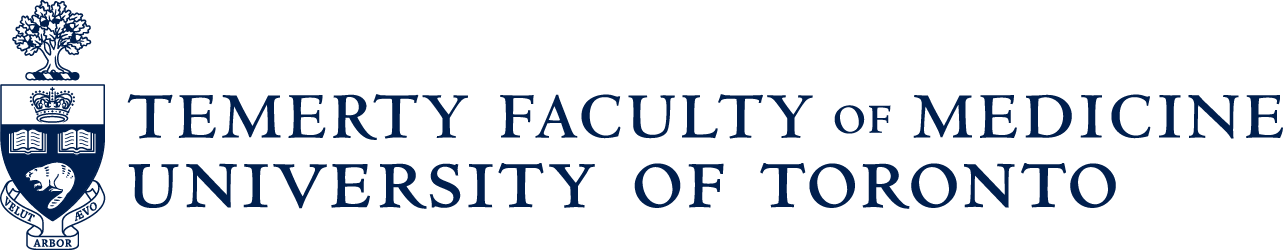 Nuts and Bolts
Clerks ‘start’ the EPA in Elentra for residents/fellow and complete the contextual information
They will hand over their device real time for completion or have Elentra send an email for completion at a later time
Make sure you toggle your role to MD Program in Elentra if needed

 Demo: the following slides show the tool in Elentra- the one click and the narrative boxes are the entirety of the tool (plus the contextual info that precedes it)
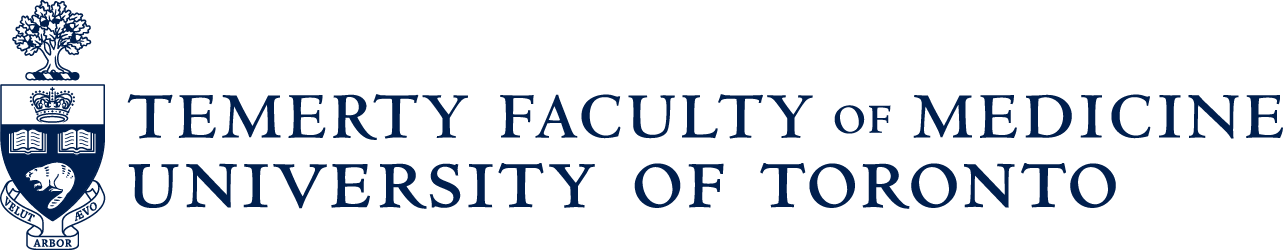 EPA Assessment Scale
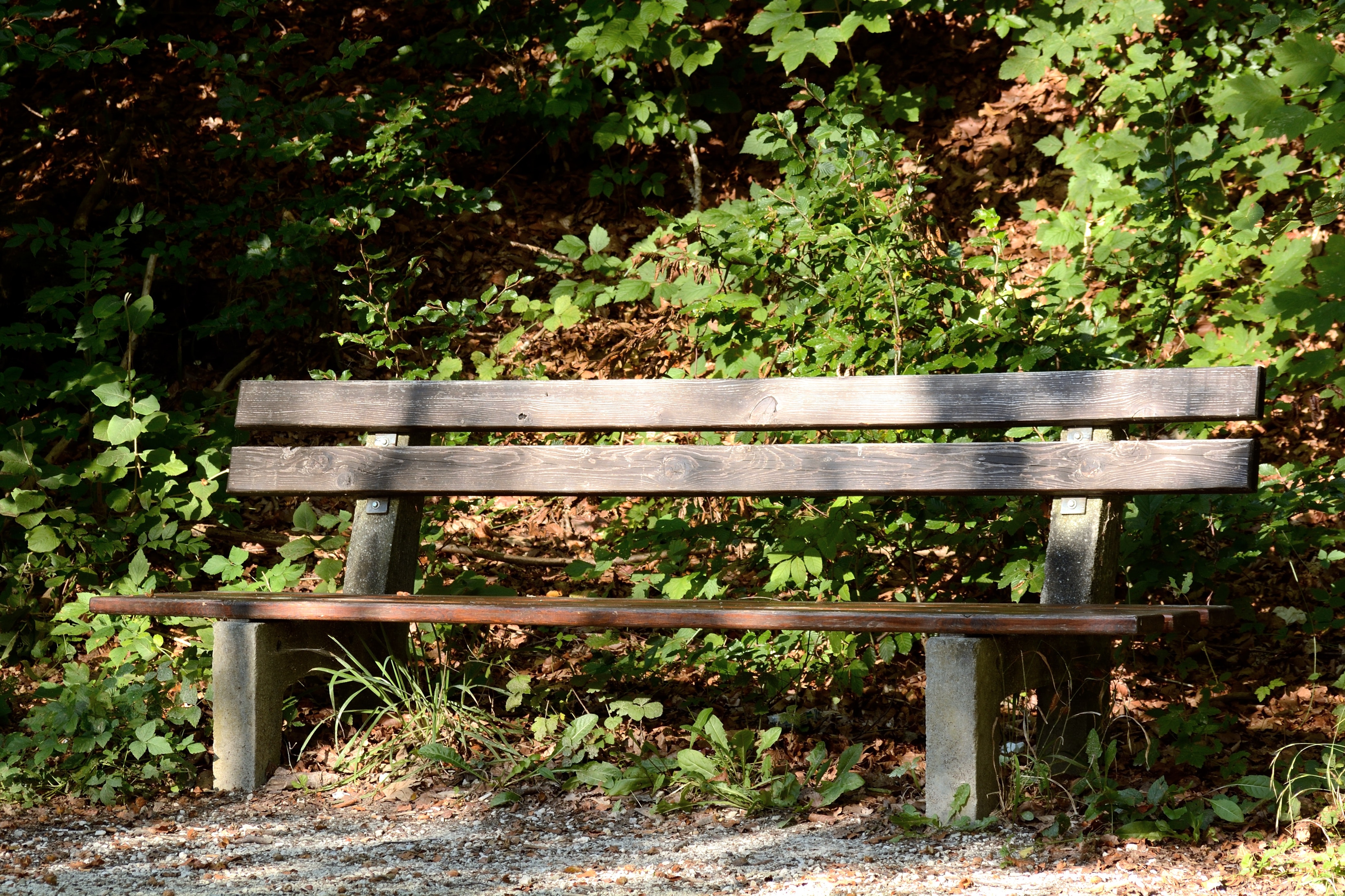 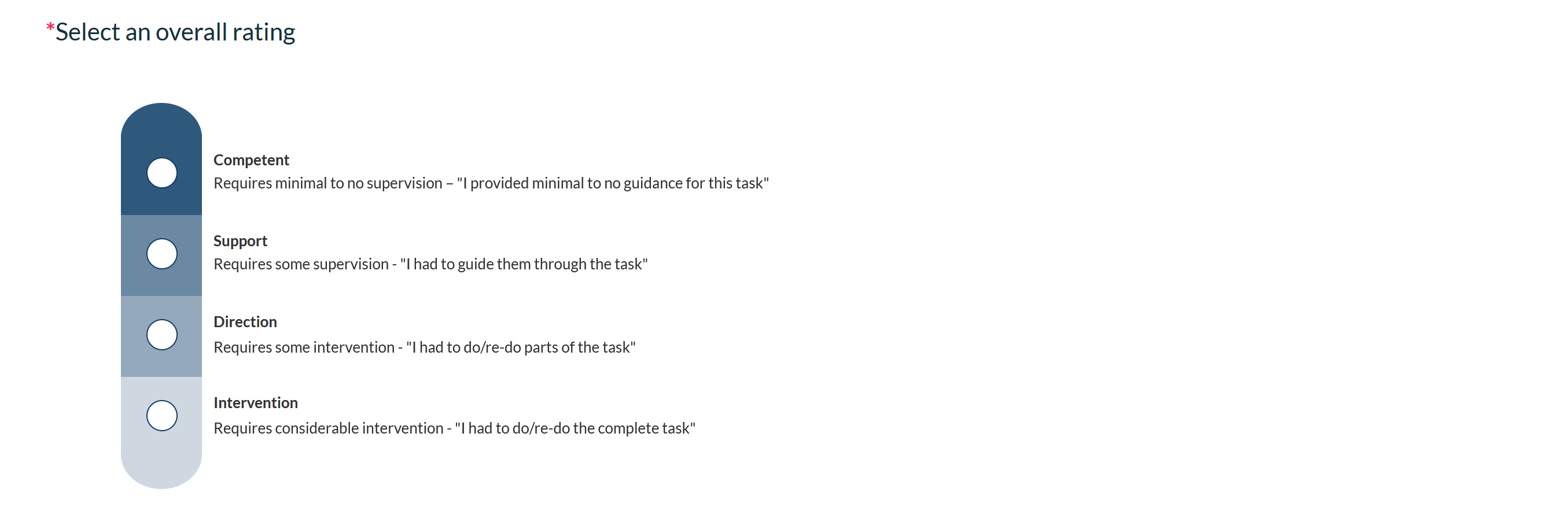 Benchmarking- ‘at the level of a 
graduating medical student’

The entire scale will be used as students move through clerkship.
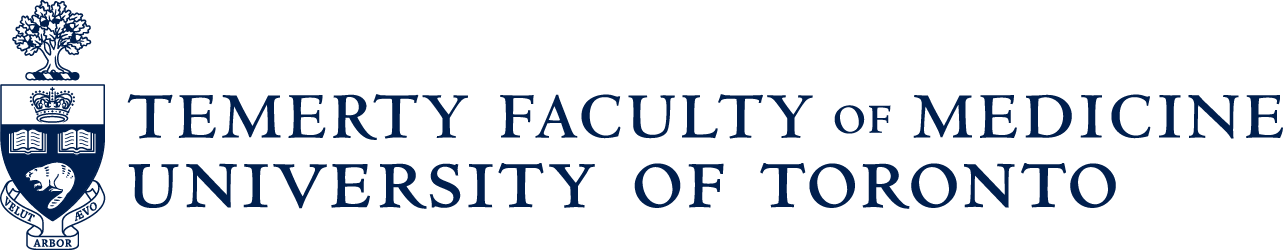 Narrative Feedback
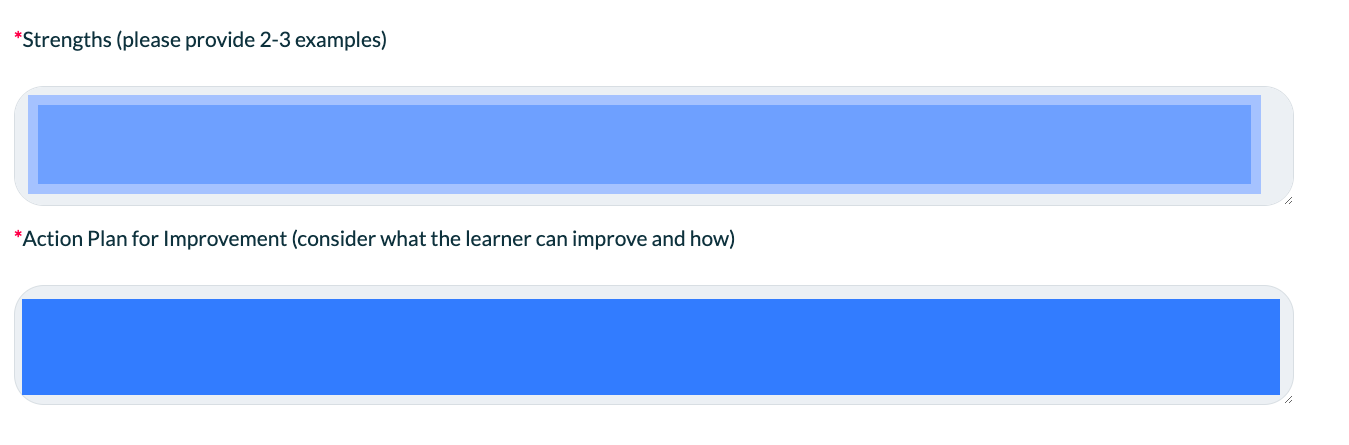 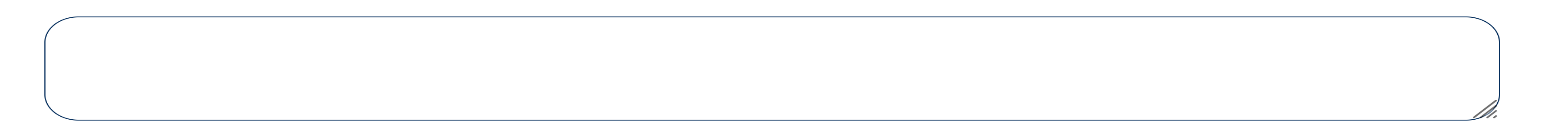 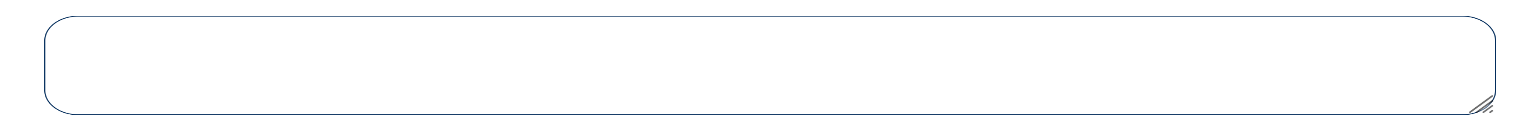 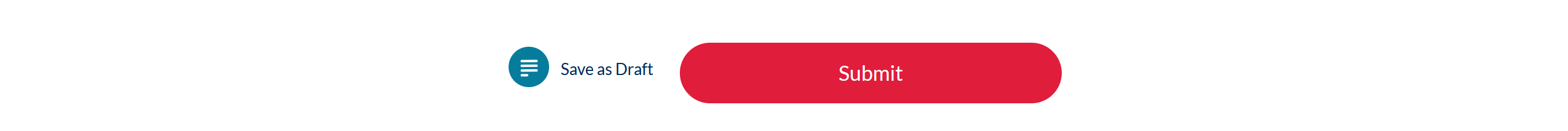 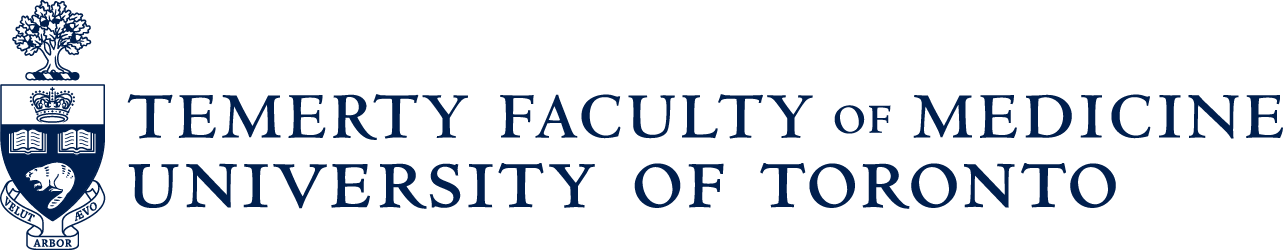 Exemplars
STRENGTHS
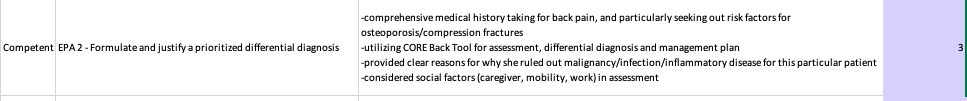 ACTION PLAN FOR IMPROVEMENT
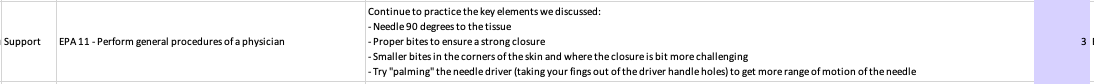 Assessor’s Role – Feedback and Coaching
Encourage students to take advantage of all learning opportunities
You already provide coaching as a regular part of your interactions with students 
The EPA tool is a means of documenting the coaching conversation

Be an ally for students around completion of EPAs
Model for students that assessments are FOR learning, not OF learning
Student Requirements
EPA completion is a credit/no credit requirement for students
Students are required to complete the equivalent of 1 EPA per week (minimum) during their core rotations
Residents/fellows may complete up to 50% of EPAs for students

We are learning about the EPA process in UME
Please give us your feedback- we will ask!
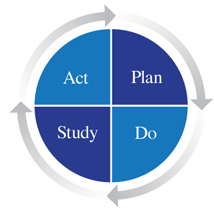 How do WBAs benefit students?
Opportunity for:
Structured feedback tool to improve performance in the clinical environment 
Longitudinal feedback allows for reflection on progress within and across clerkship courses
Preparation for residency
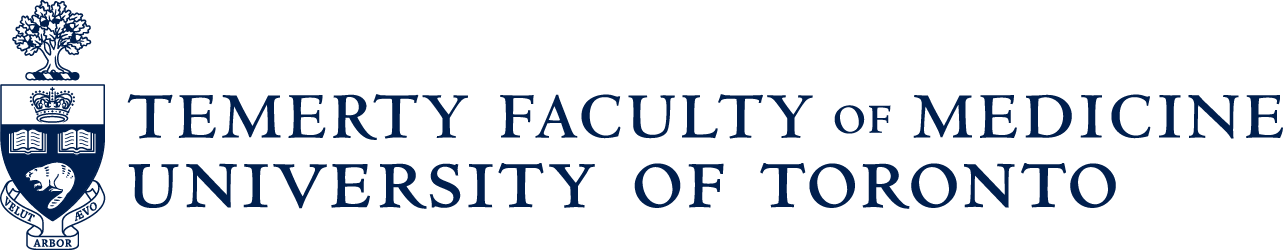 How will the data be used?
The most important component is the coaching conversation around the EPA immediately after the observation 
The data will be tracked by administrators for completion
‘Narrative feedback from EPAs may inform the final clinical assessment (personalized feedback under ‘strengths’ is most helpful on MSPR) 
The data will be included in the Learner Chart for reflection at Progress Meetings with Scholars
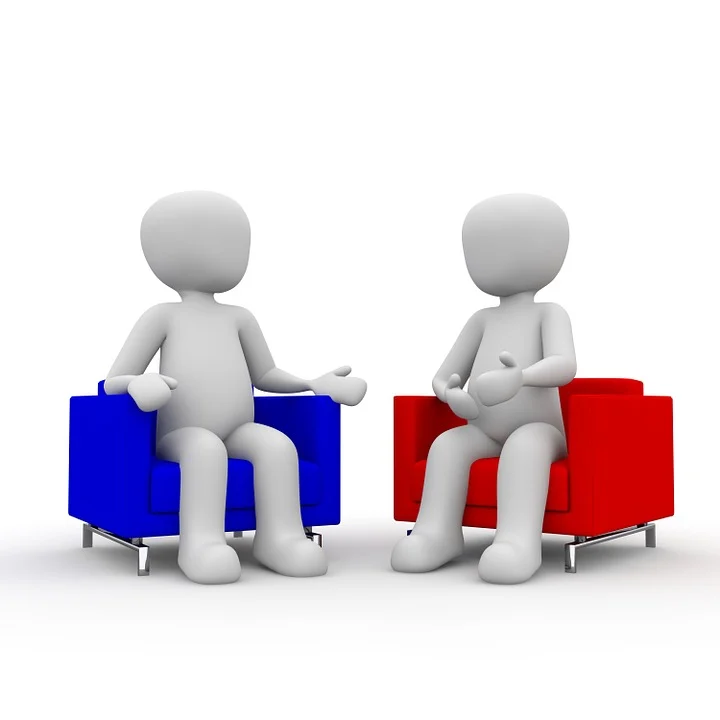 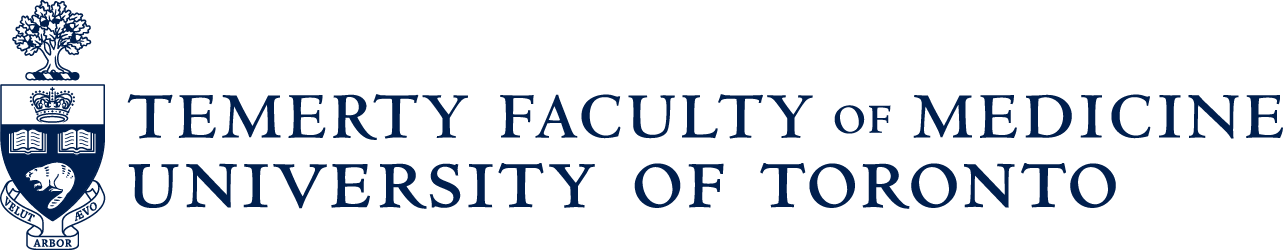 A shared journey…
https://meded.temertymedicine.utoronto.ca/assessing-entrustable-professional-activities-epa-clerkship